Old Ophir ranch special use permit
Washoe County Board of Adjustment| June 1, 2017
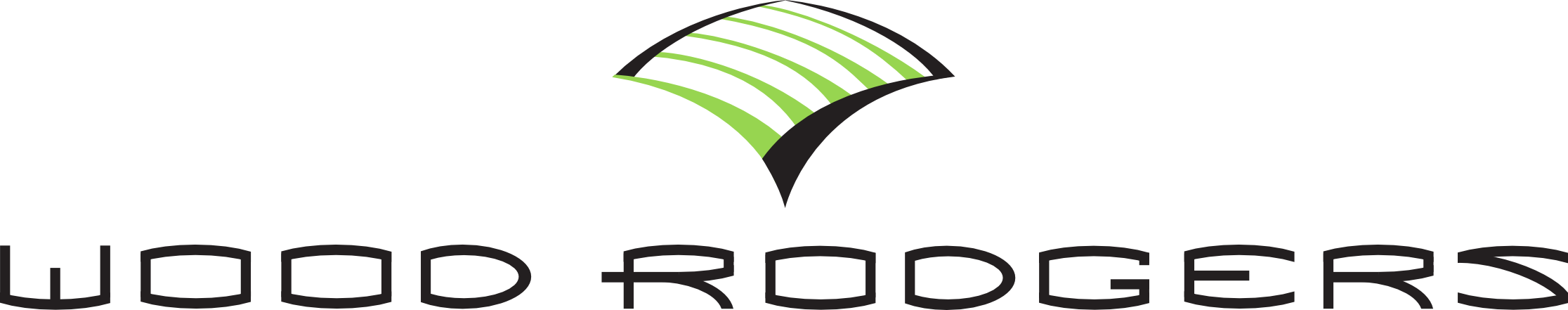 Special Use Permit for Commercial Stables

Directors Modification for a Reduction in Standards

Presented at 2 CAB Meetings

Horse Retirement Facility
No Events or Training
Low Visitation
Applicant is Experienced
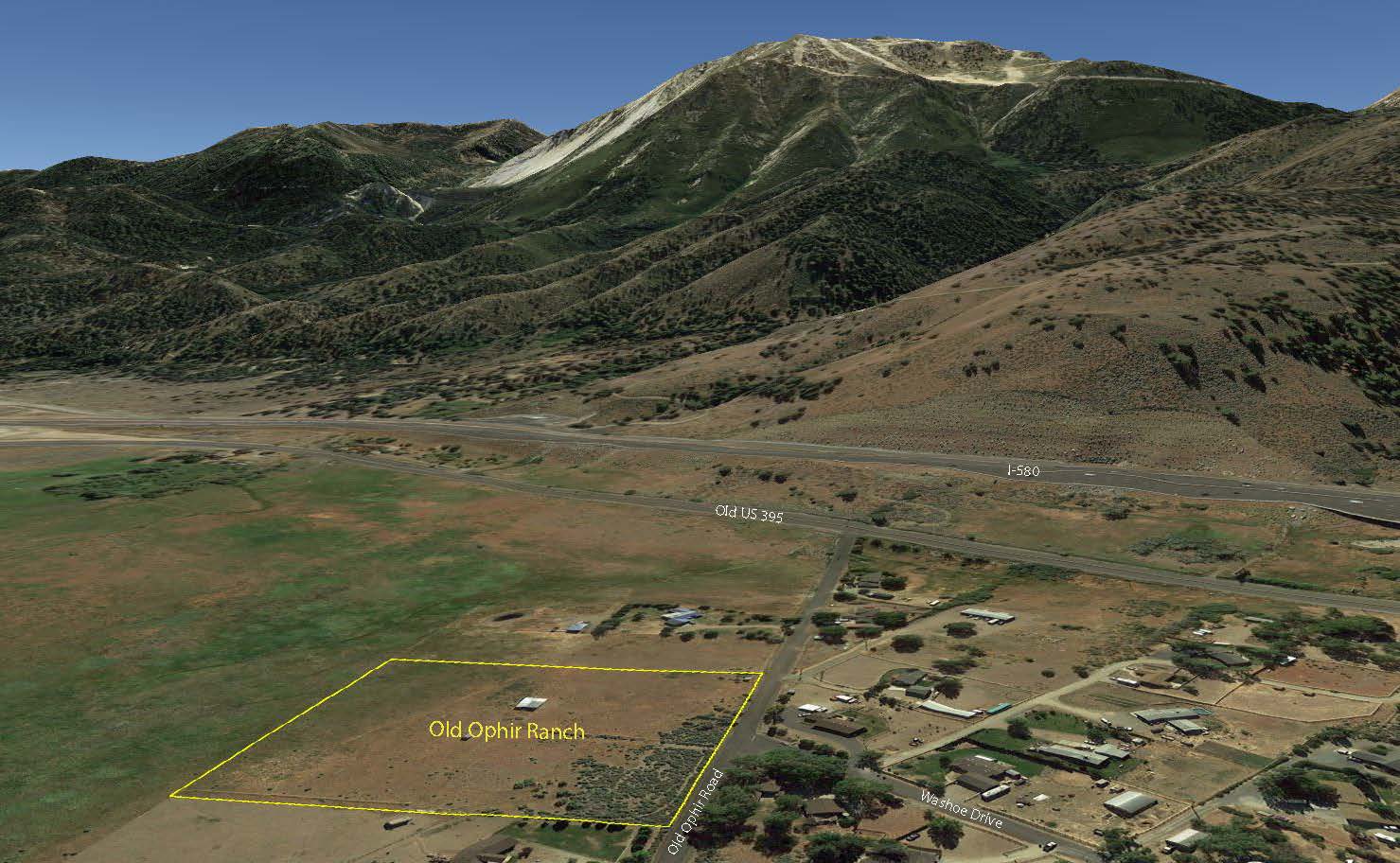 Project Background
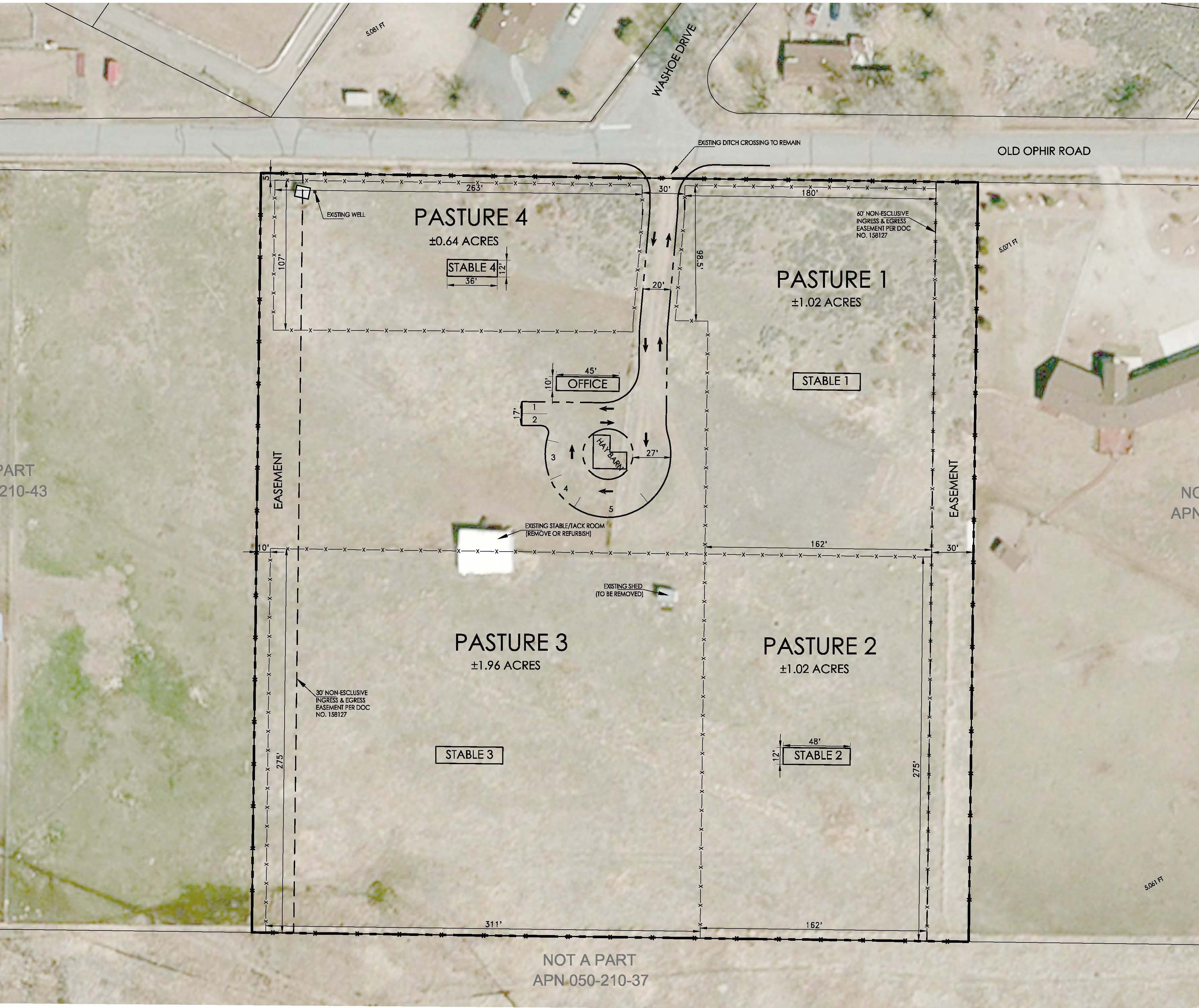 Phase 1
Drive Aisle & Turn Around
Fencing of Pastures 1-4
Hay Barn & Stables
Temporary Office
Phasing
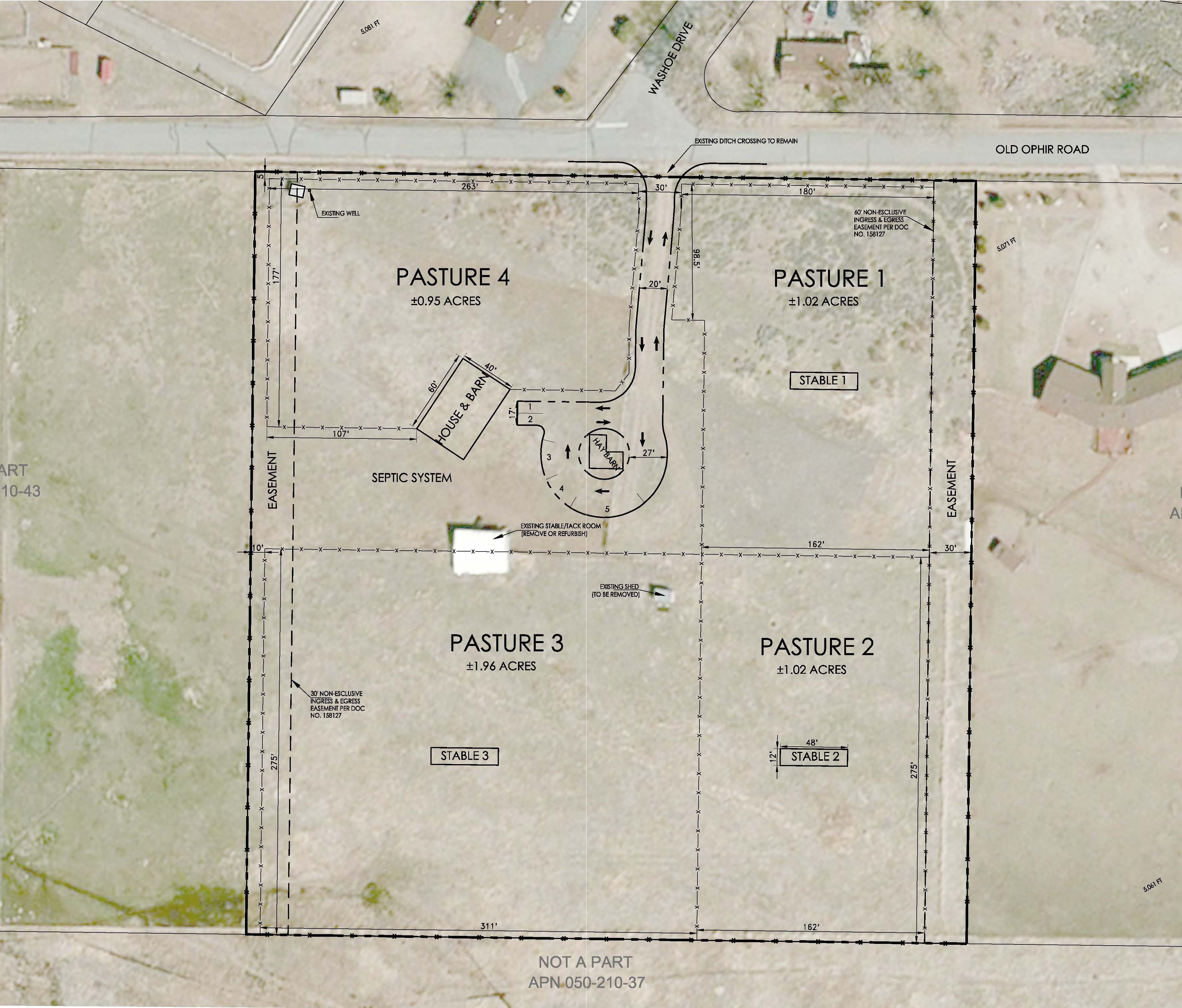 Phase 1
Drive Aisle & Turn Around
Fencing of Pastures 1-4
Hay Barn & Stables
Temporary Office

Phase 2
House/Commercial Structure
Septic System
Phasing
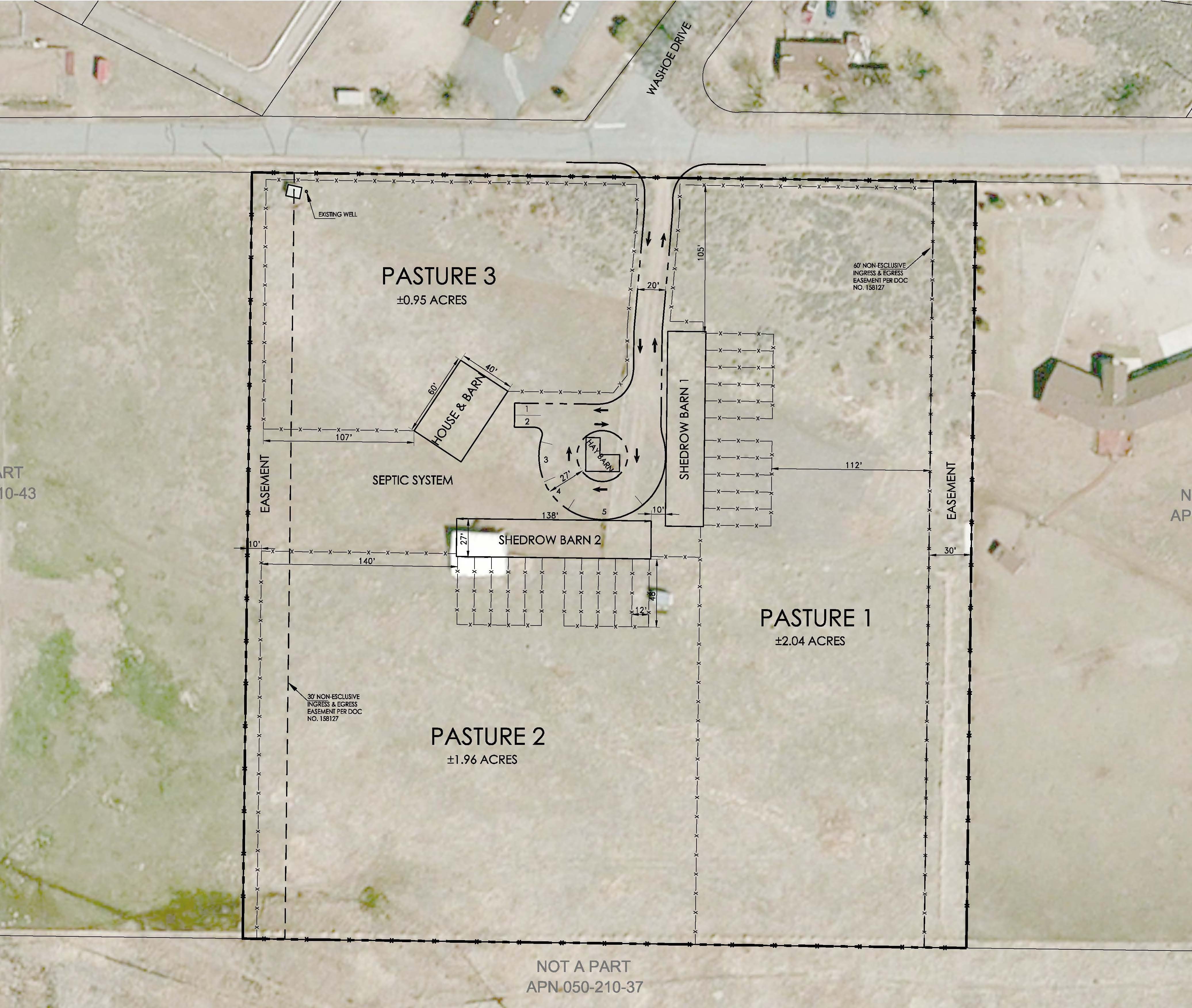 Phase 1
Drive Aisle & Turn Around
Fencing of Pastures 1-4
Hay Barn & Stables
Temporary Office

Phase 2
House/Commercial Structure
Septic System

Phase 3
Shedrow Barns
Phasing
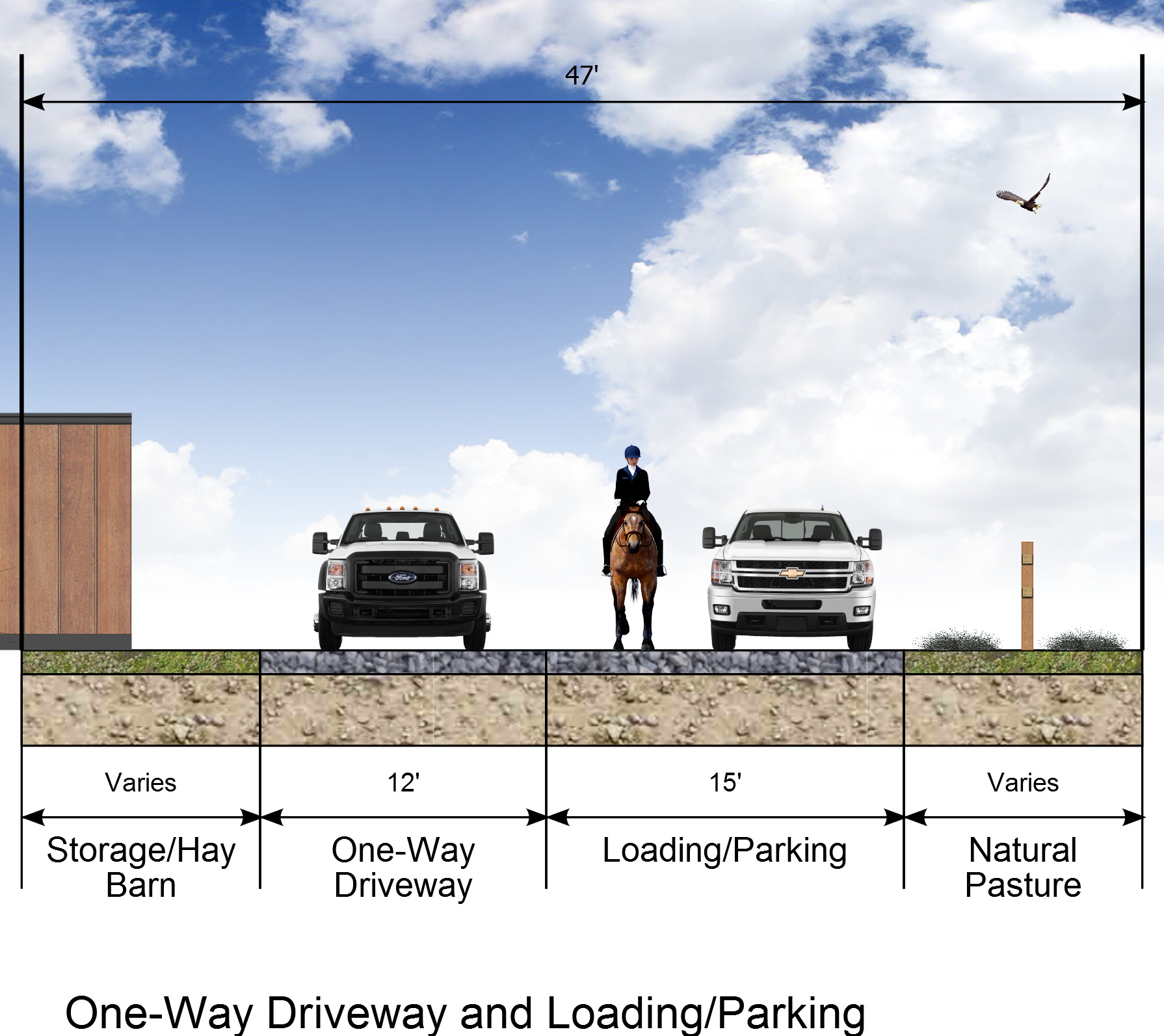 Number of Horses
No Limit
Animal welfare permit

Manure Management
Submit Plan to Health Dist.

Equine Diseases
Vaccination Records Required
Preventative flu shots

Fire Evacuation
Plan Submitted to County
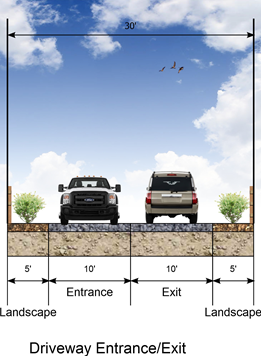 Key Concerns
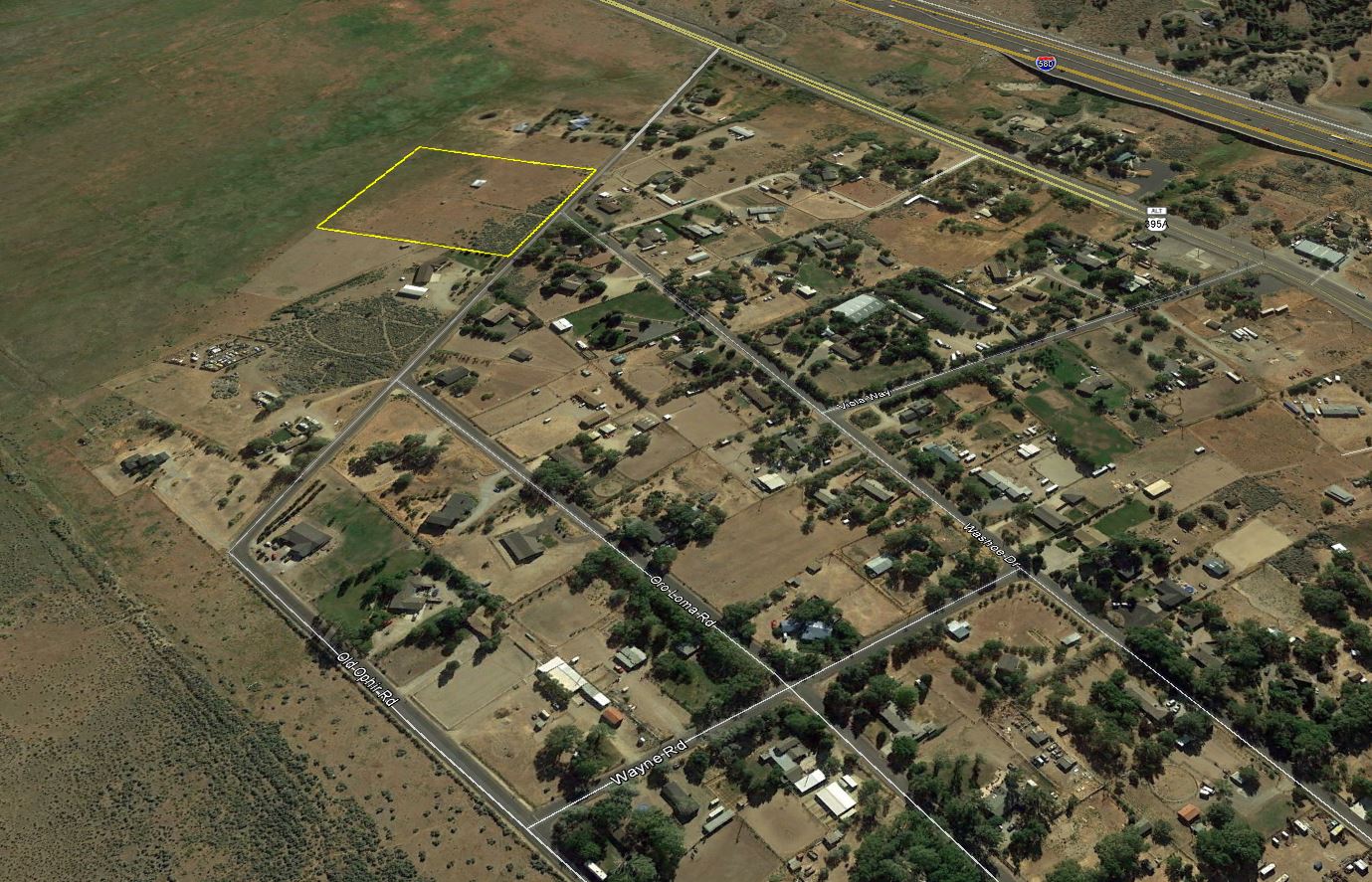 Available Water
Water Rights Are Available

Loss of Pasture
Sustainable Pasture Management

Dust
Control Plan Required
Key Concerns
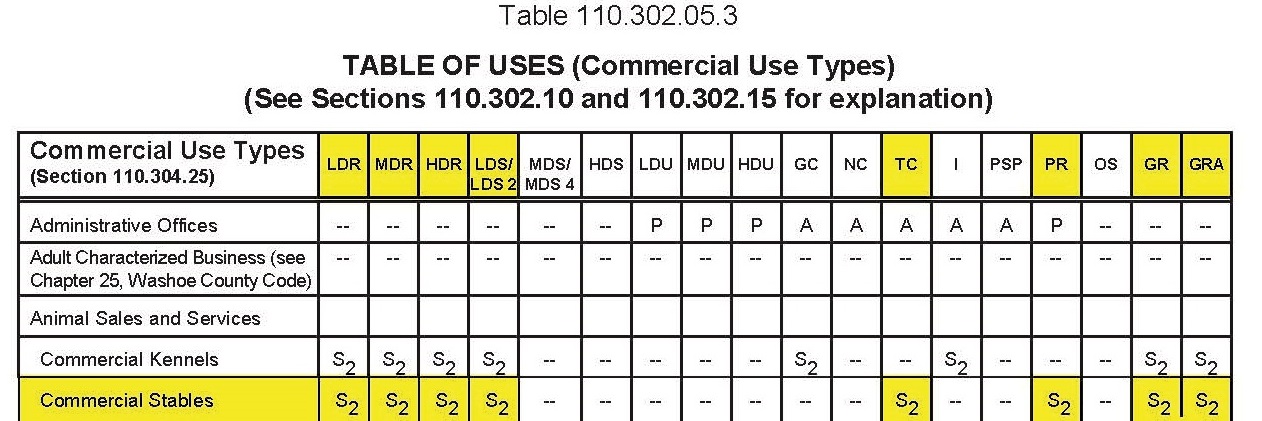 Residential Land Use Designations Allow Commercial Stables
Project is Located in Low Density Suburban
1 du/acre

County Concluded the SUP Met the Required Findings

Applicant Agrees with the Conditions of Approval in Staff Report
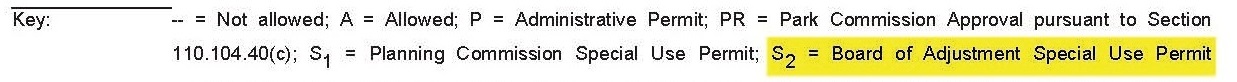 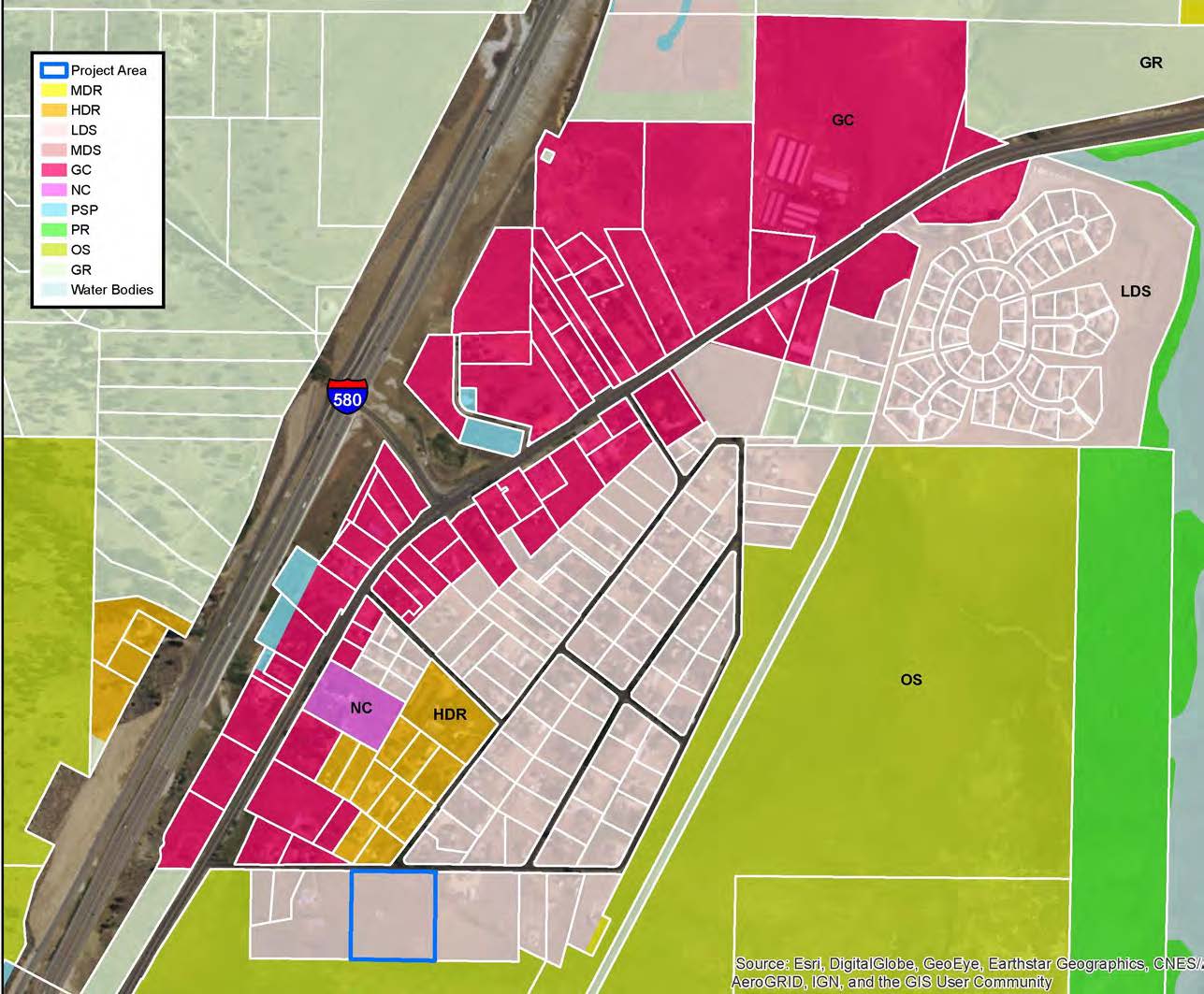 Closing